New World & early americans
Andrea Heading
University High School
Morgantown, WV 26508
Events
Early Americans
Discovery
Conquest
Contact
Native american languages & groups (pre 18th century)
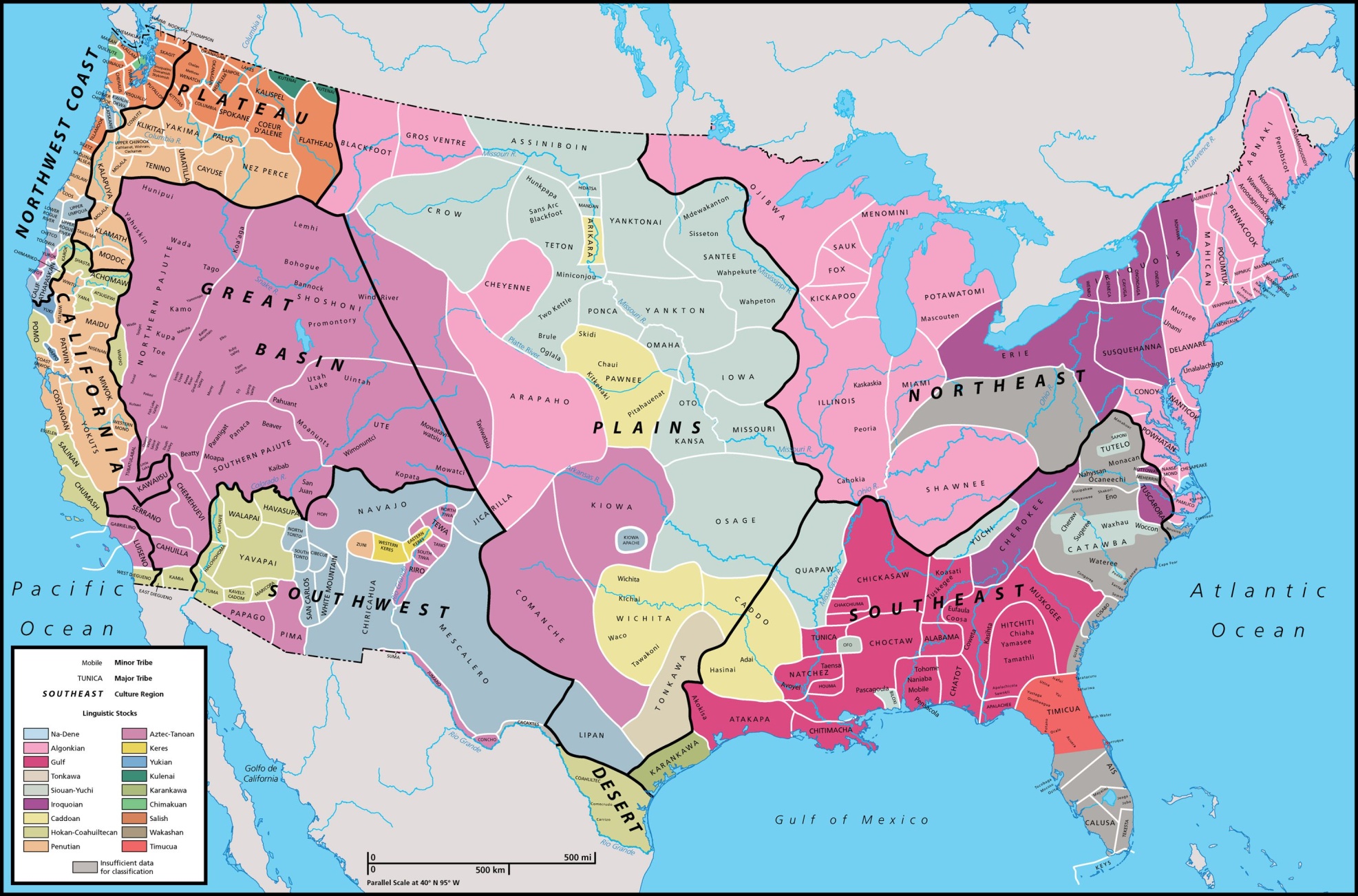 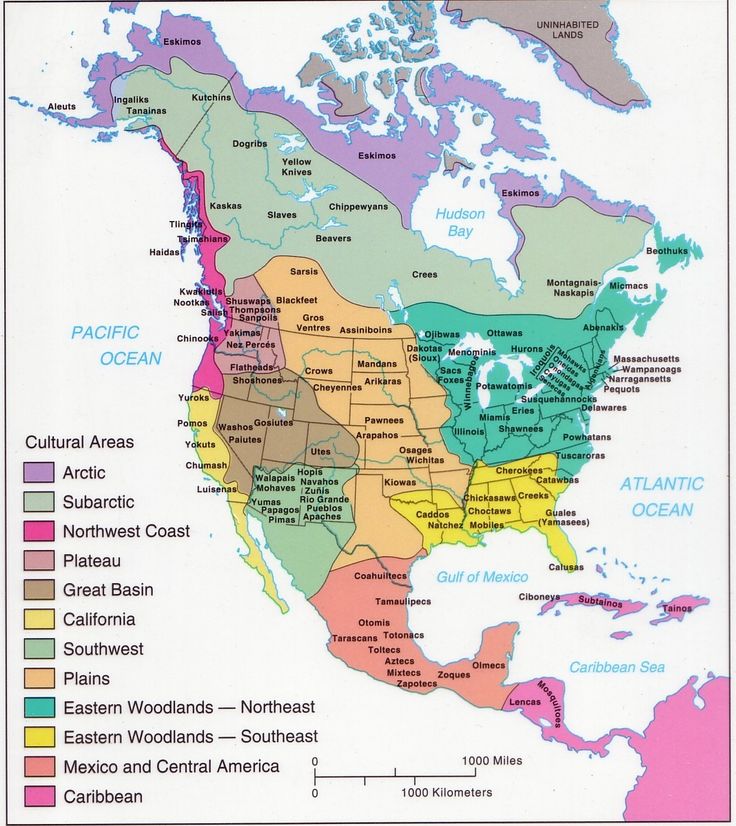 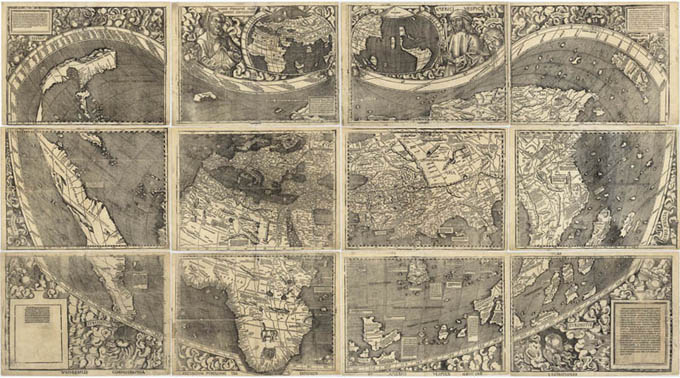 Martin Waldseemüller’s 1507 world map
Columbus, as he first arrives in India, is received by the inhabitants and honored with the bestowing of many gifts  by Bry, Theodor de, 1528-1598, engraver
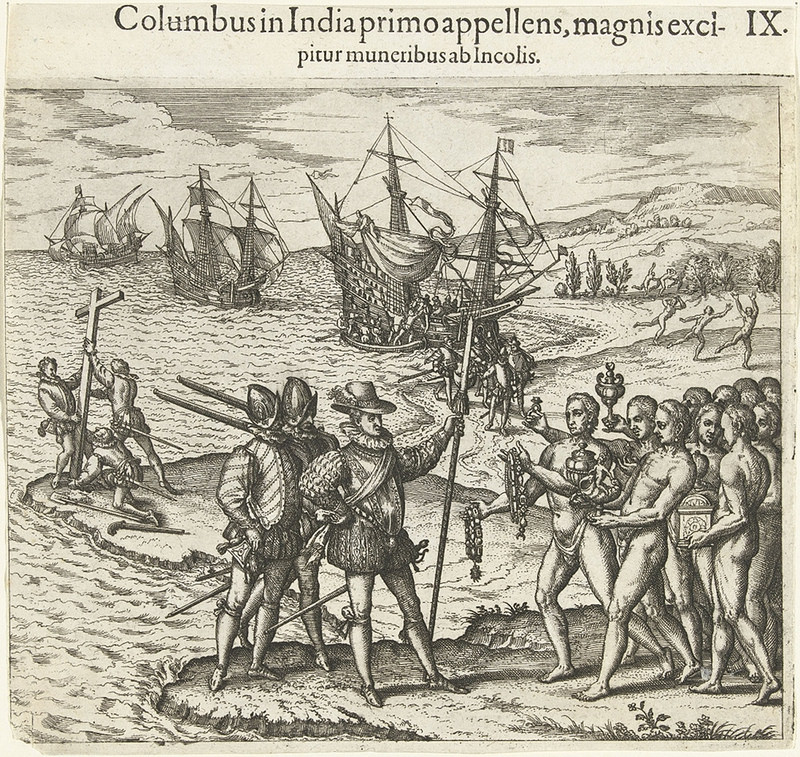 Columbus taking possession of the new country
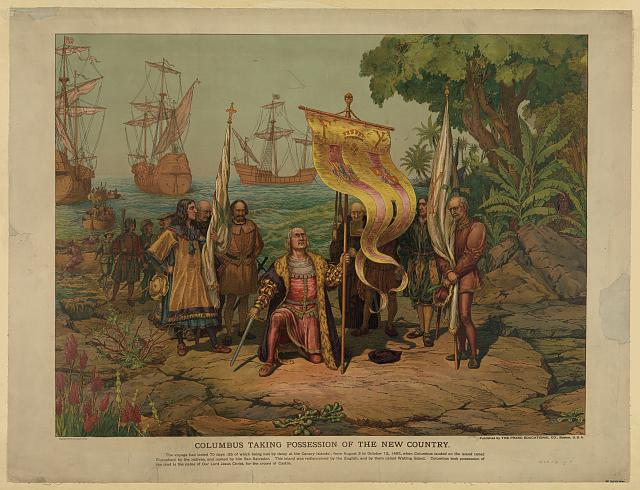 EXPLORATION
The Discovery of America Theodore Galle
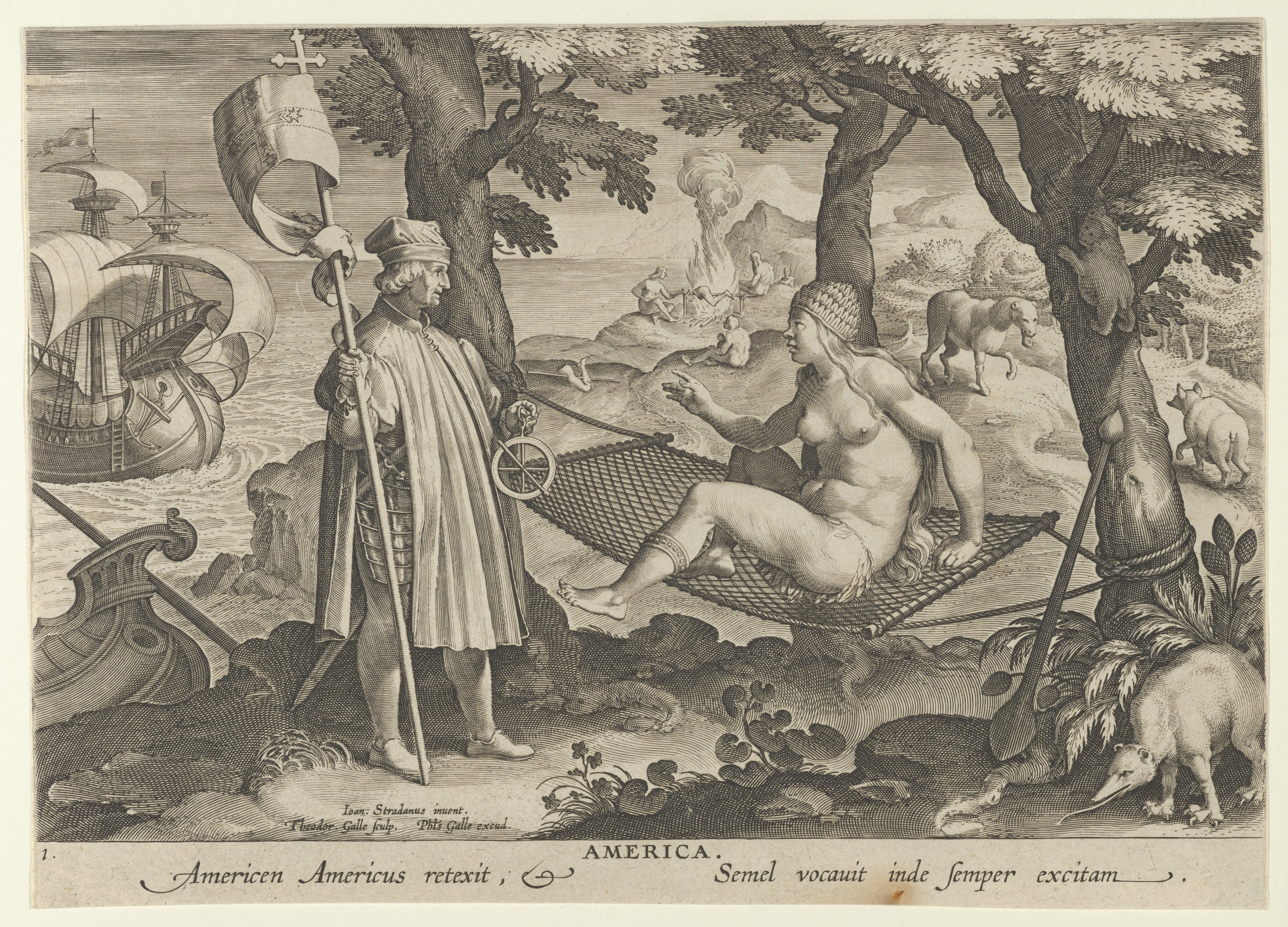 smallpox
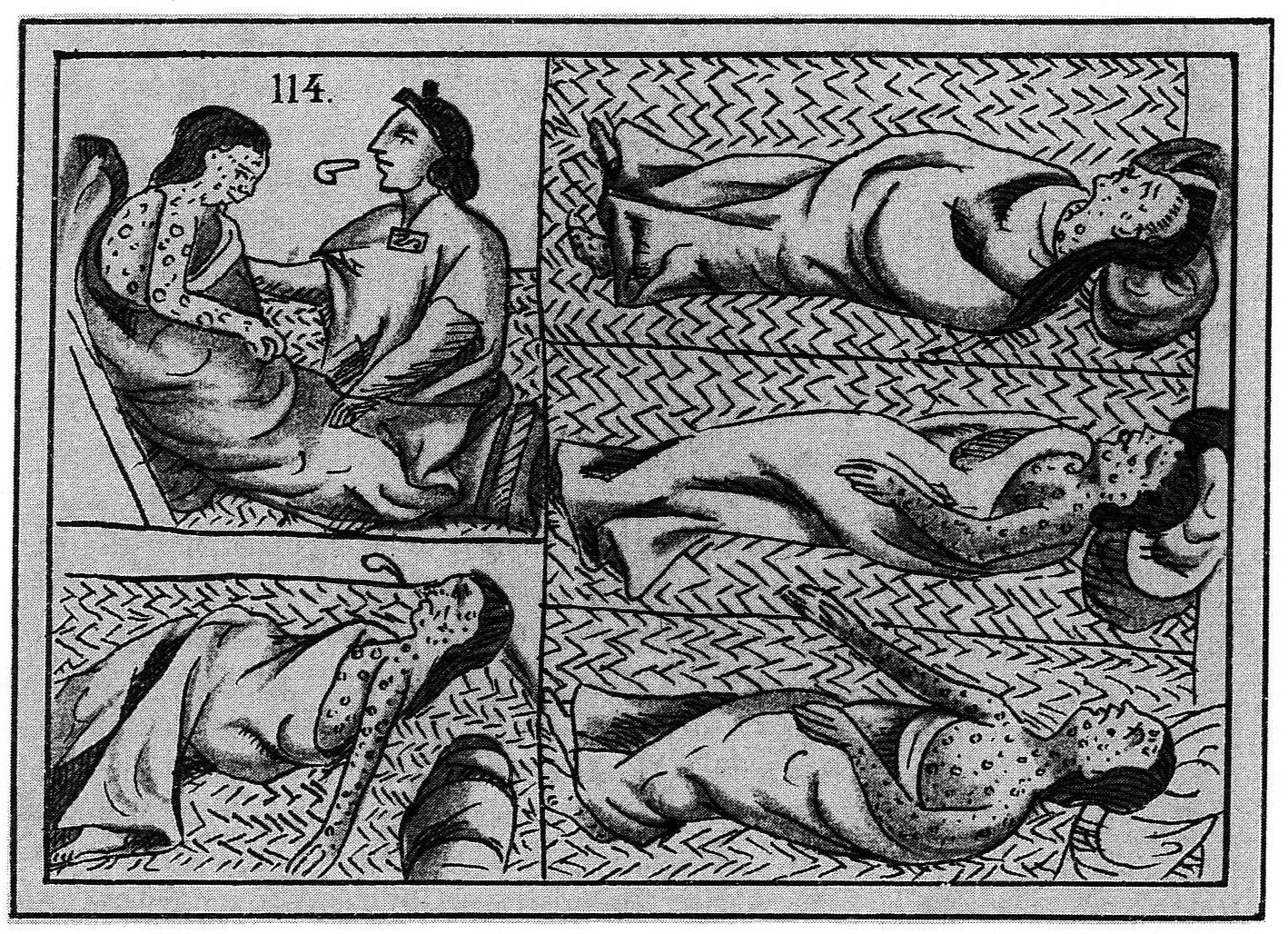 Columbian Exchange
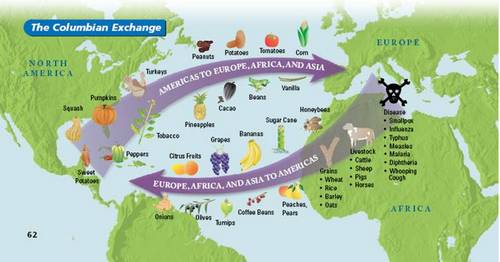 american indians or native americans today
Tribes Today – over 300
Tribal Nations Today – celebrating heritage and passing down culture, discovering real names verses Euro-centric names (maps)